PHÒNG GIÁO DỤC VÀ ĐÀO TẠO QUẬN LONG BIÊN
TRƯỜNG MẦM NON HOA SỮA
Lĩnh vực phát triển nhận thức
Hoạt động nhận biết
Đề tài: Nhận biệt, phân biệt màu đỏ - màu vàng
Giáo viên: Lê Thị Vân Anh
Lớp: Nhà trẻ D2
NĂM HỌC 2020 - 2021
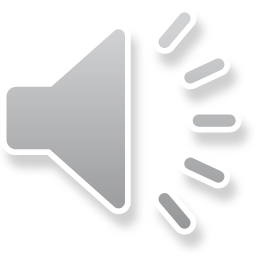 VIDEO MỞ RỘNG